PRACTISES in Responsible AI
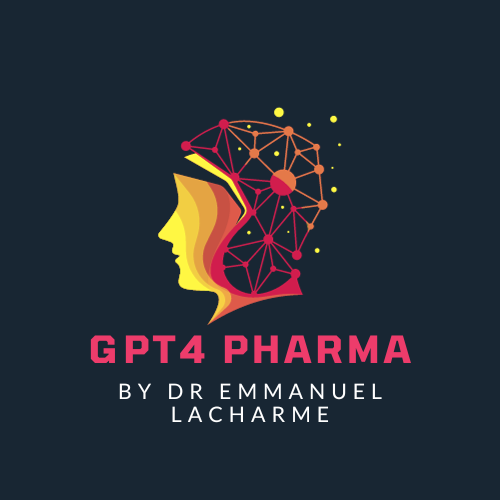 Powered by GPT4 Technology
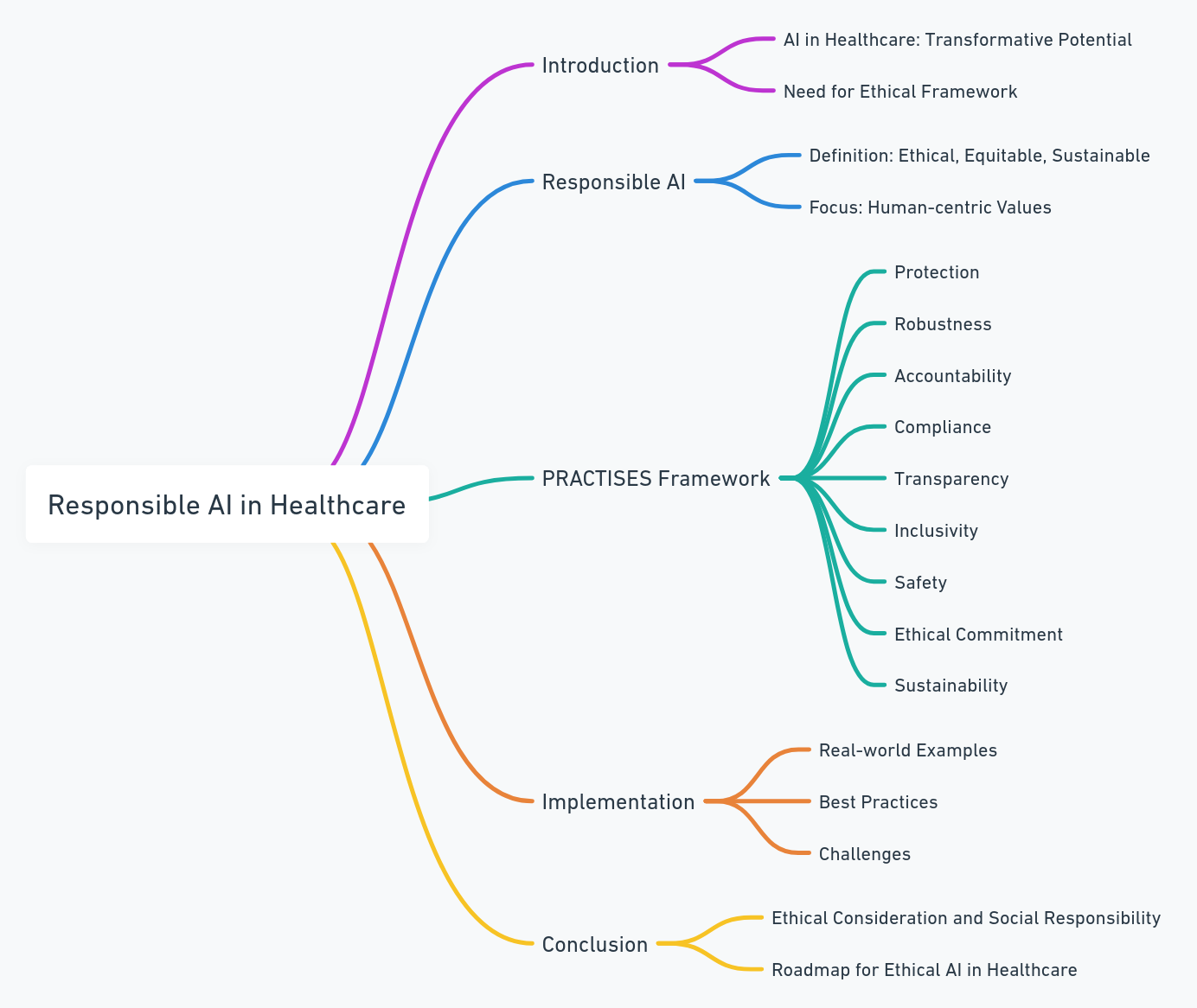 Introduction of  PRACTISES in responsible AI
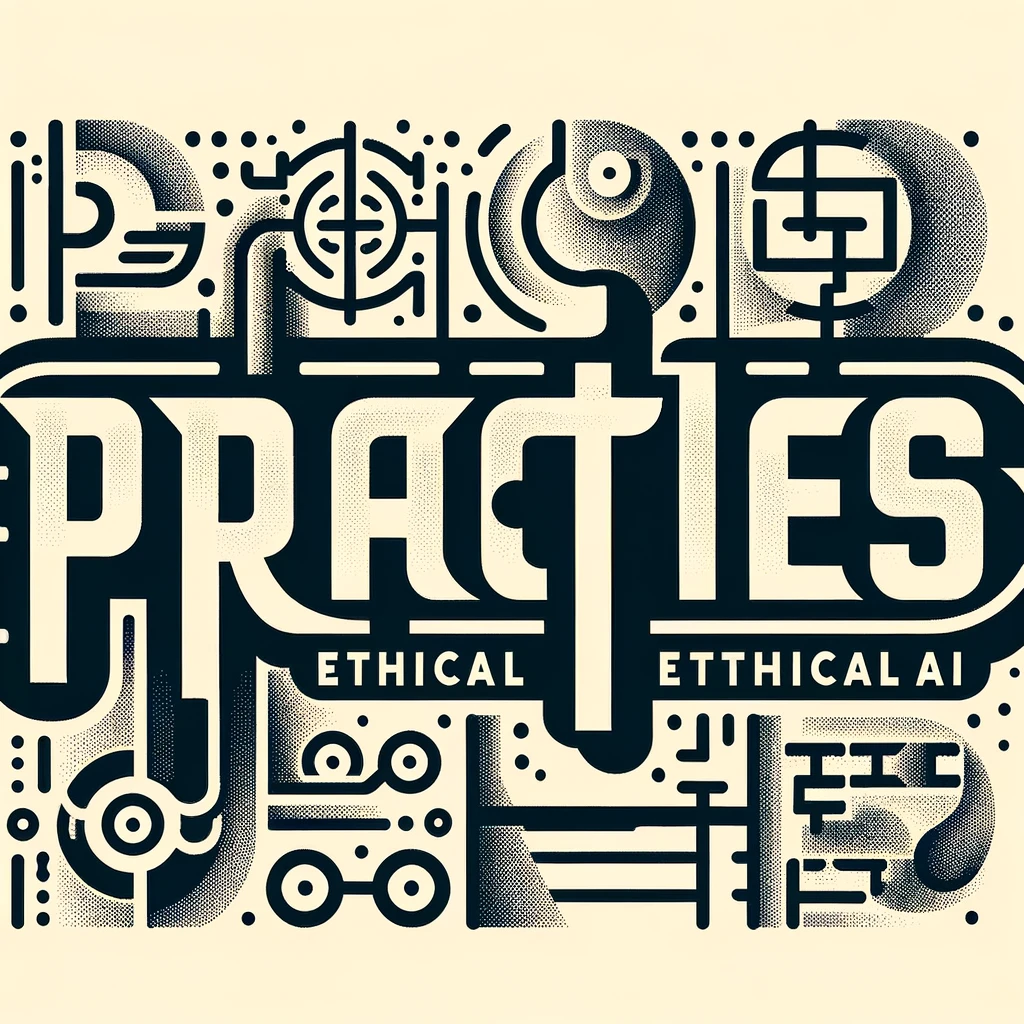 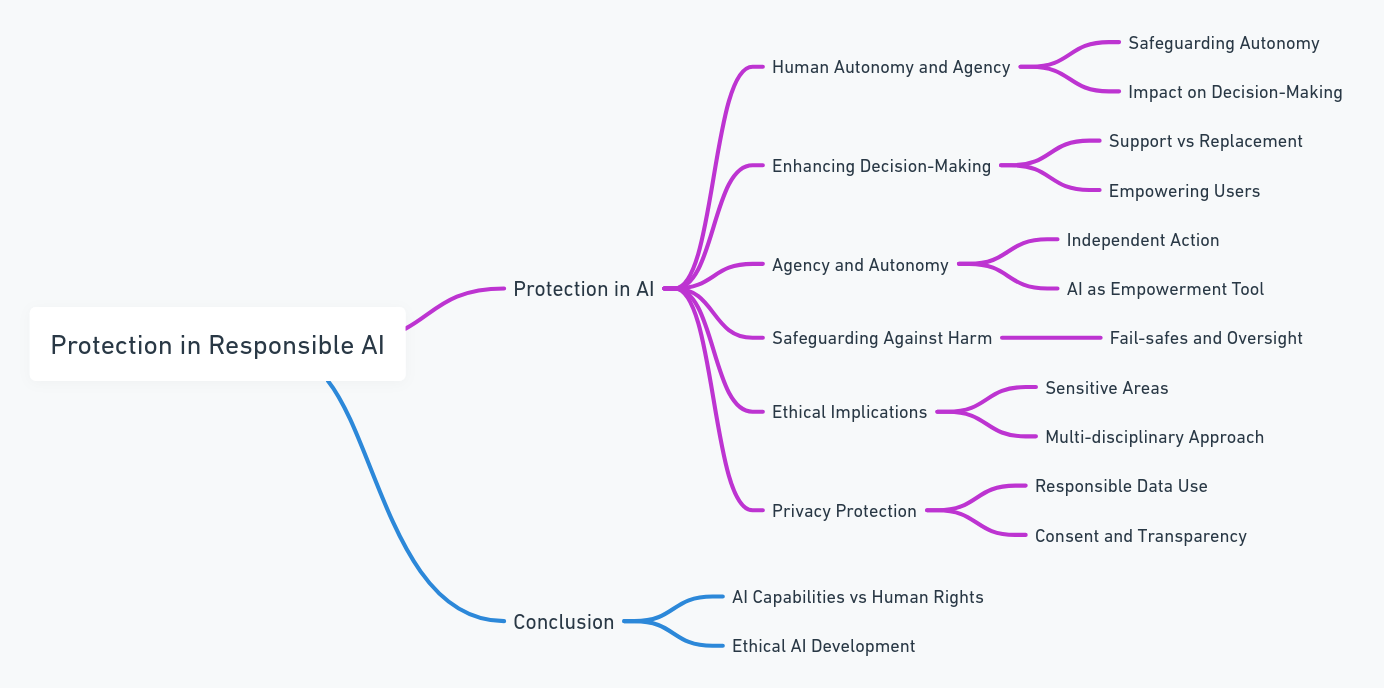 Protection - Human Autonomy and Agency in AI
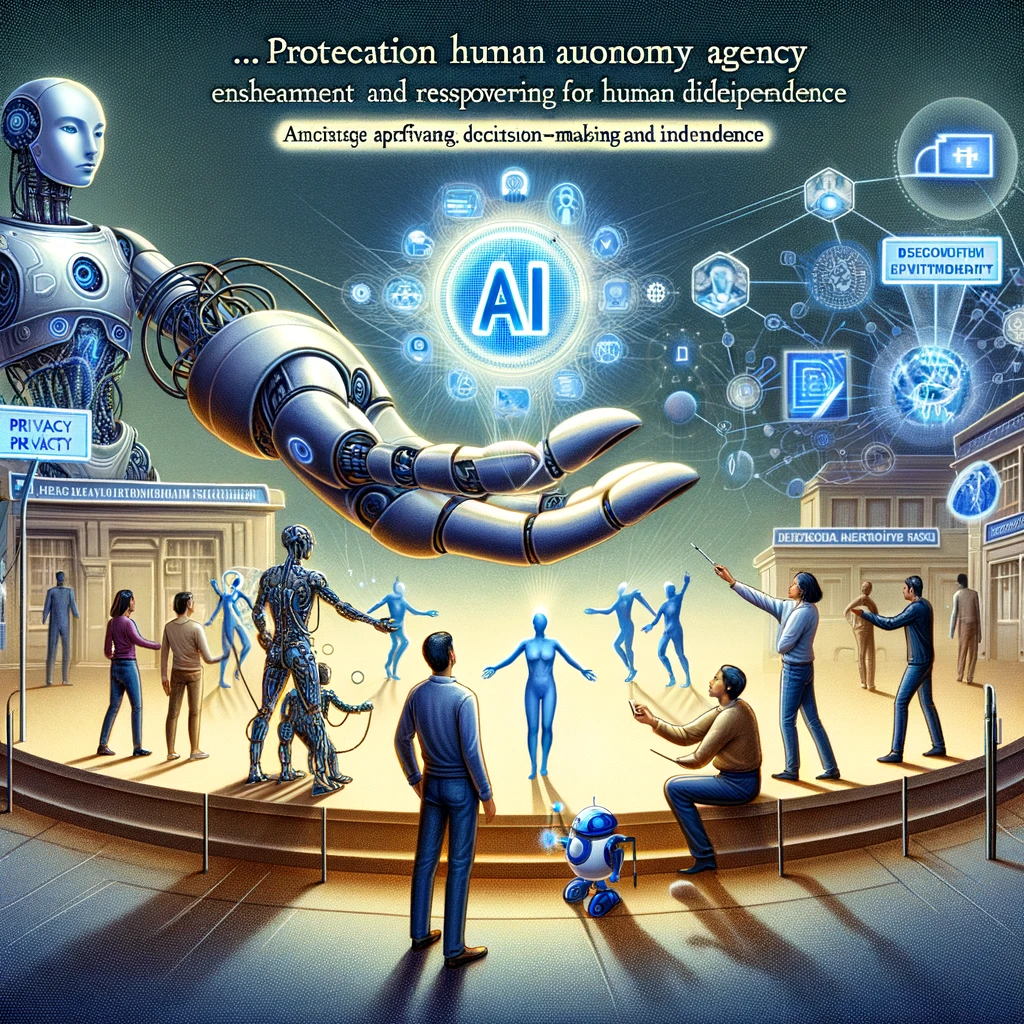 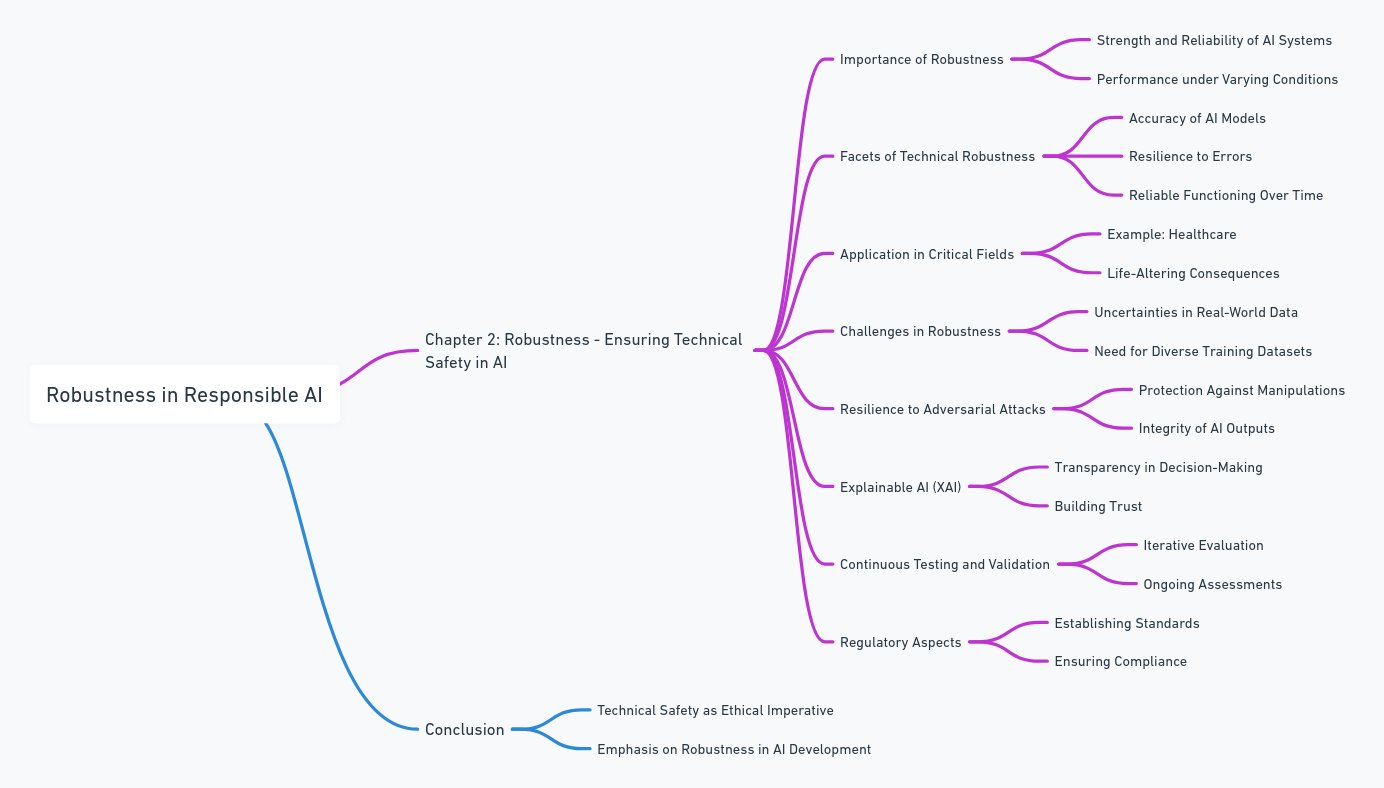 Robustness - Ensuring Technical Safety in AI
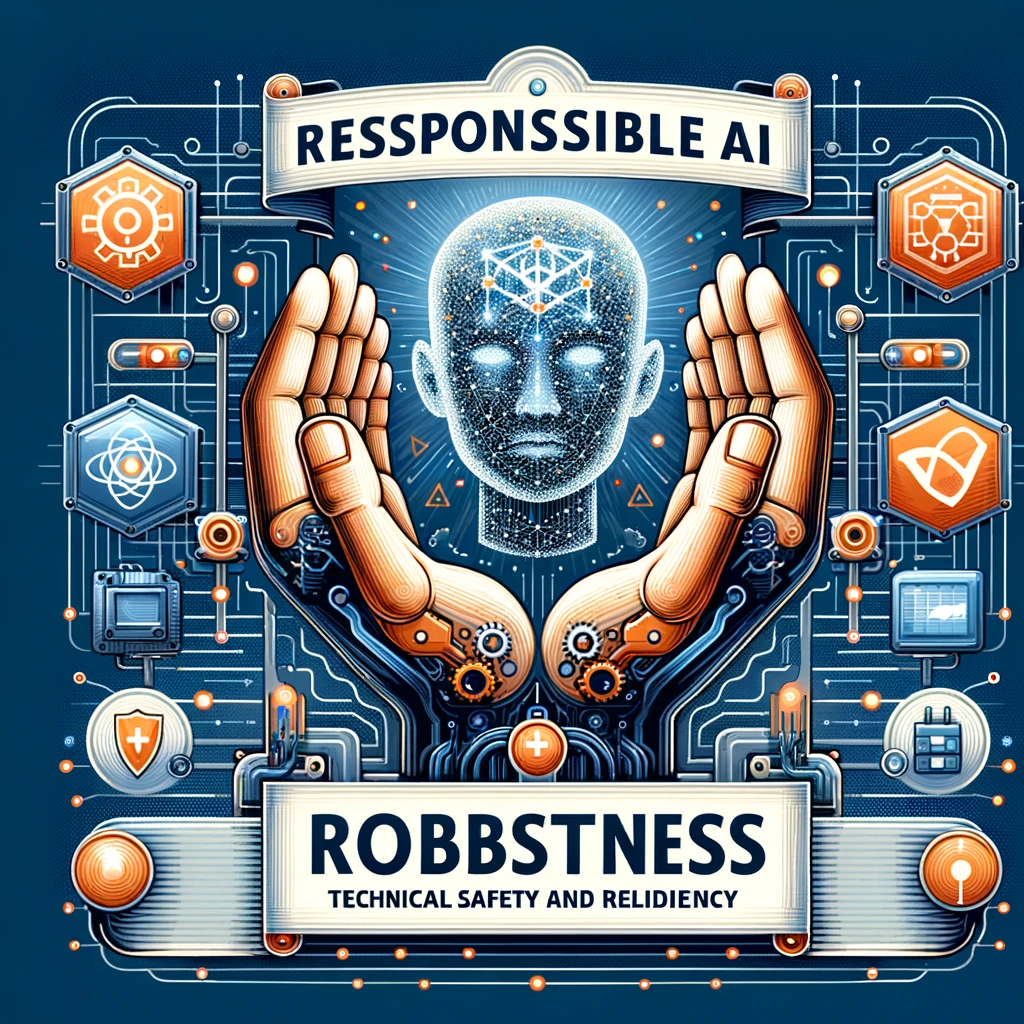 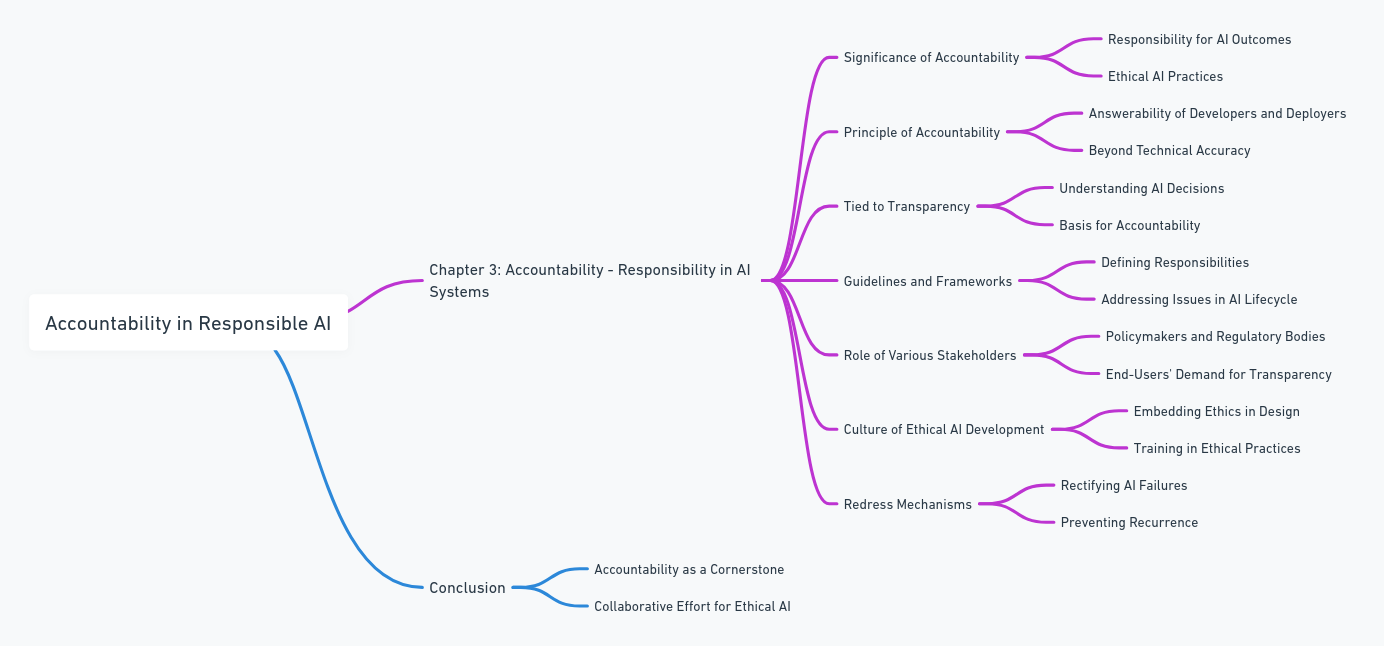 Accountability - Responsibility in AI Systems
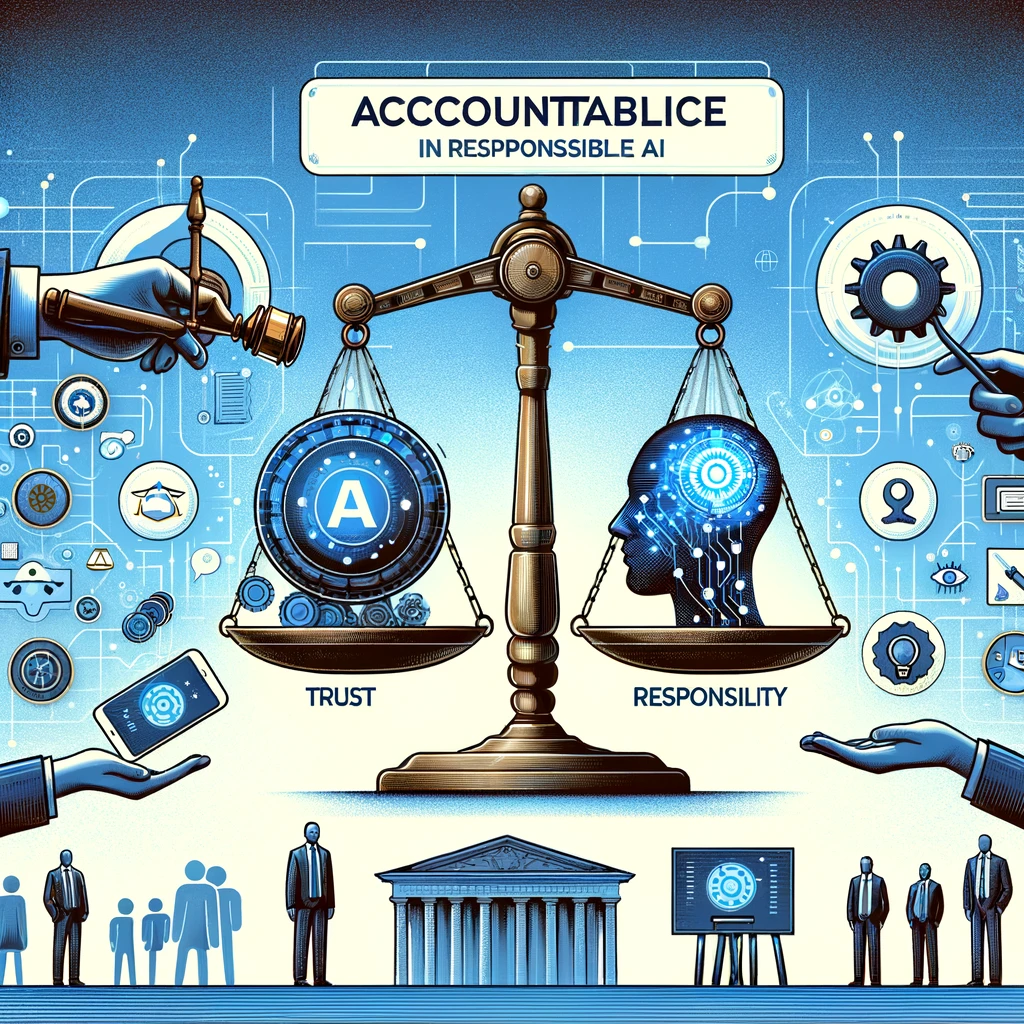 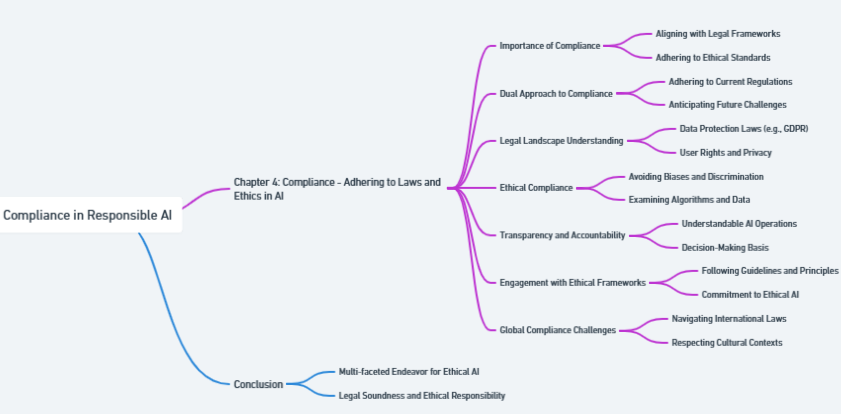 Compliance - Adhering to Laws and Ethics in AI
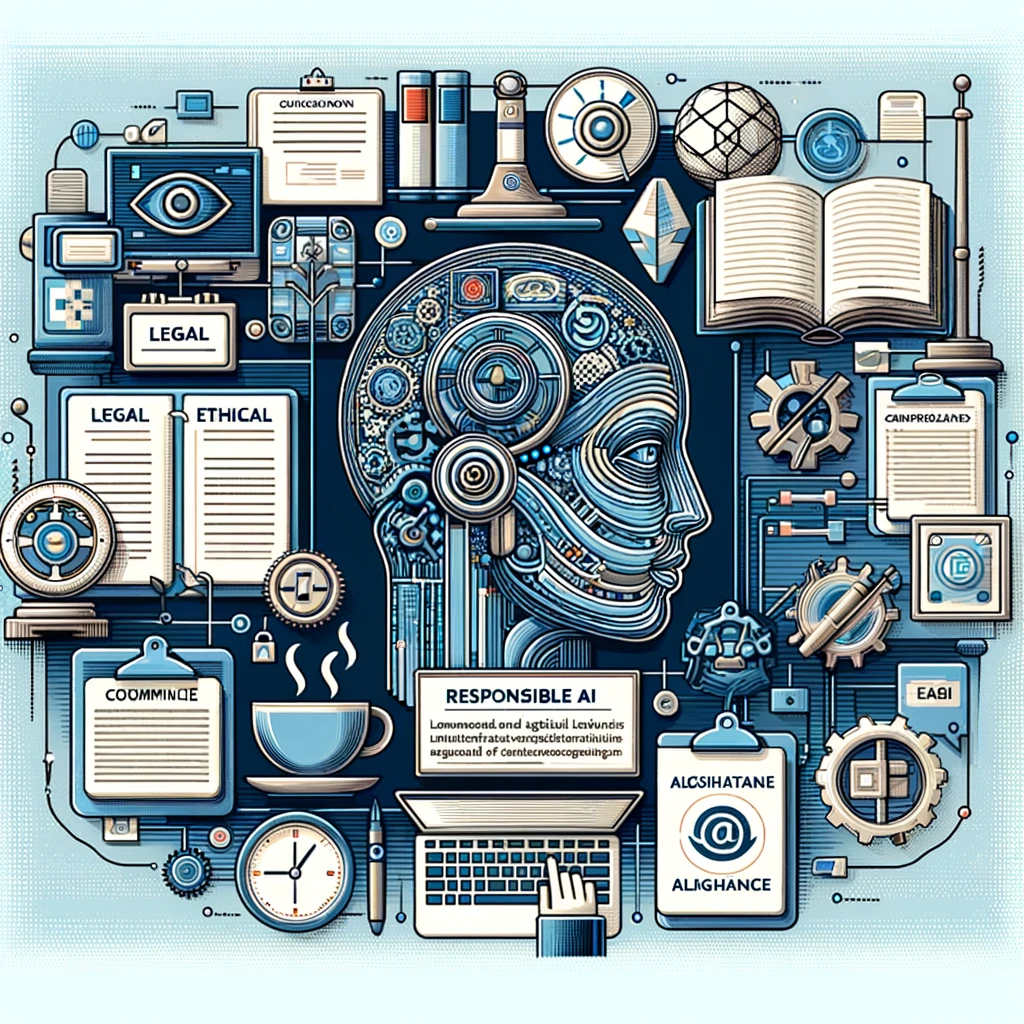 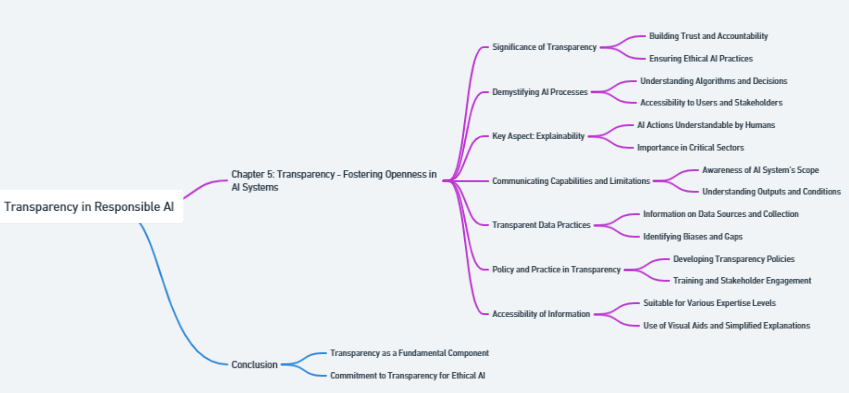 Transparency - Fostering Openness in AI Systems
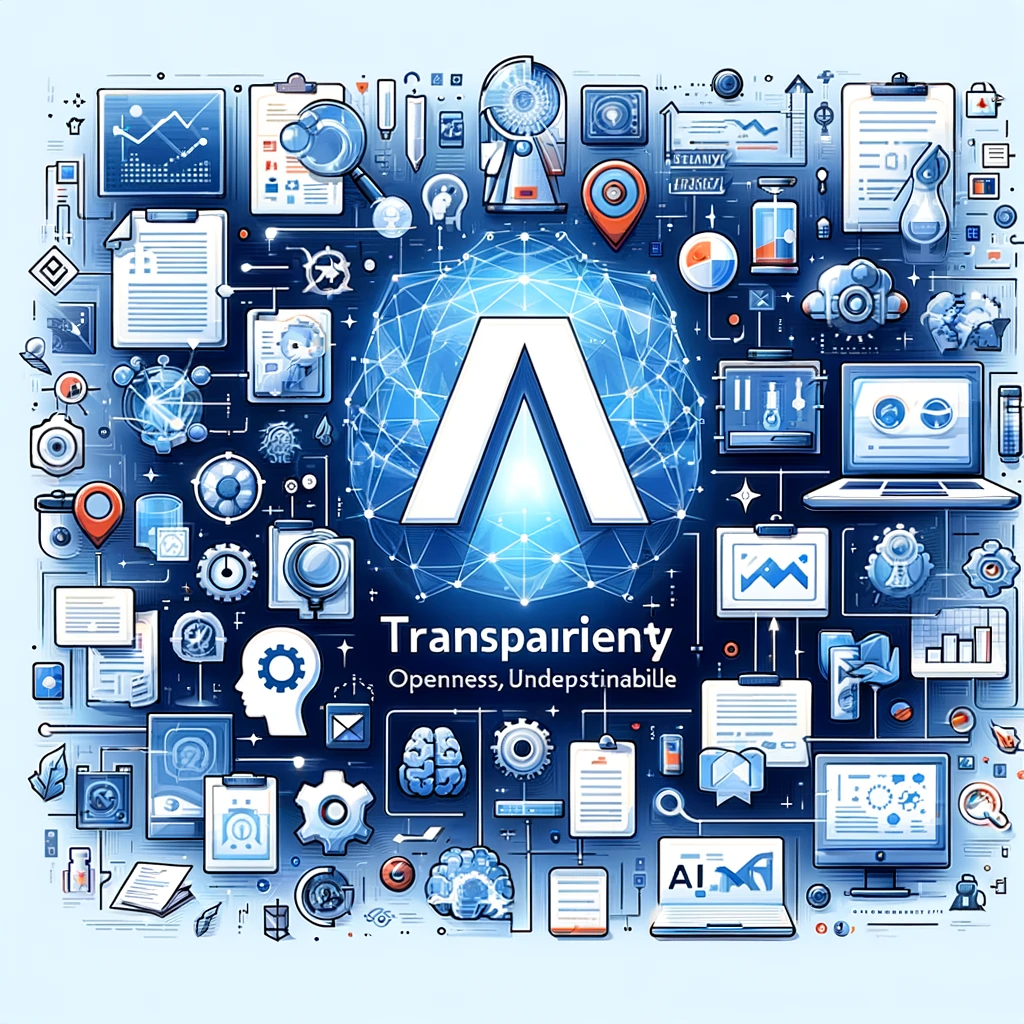 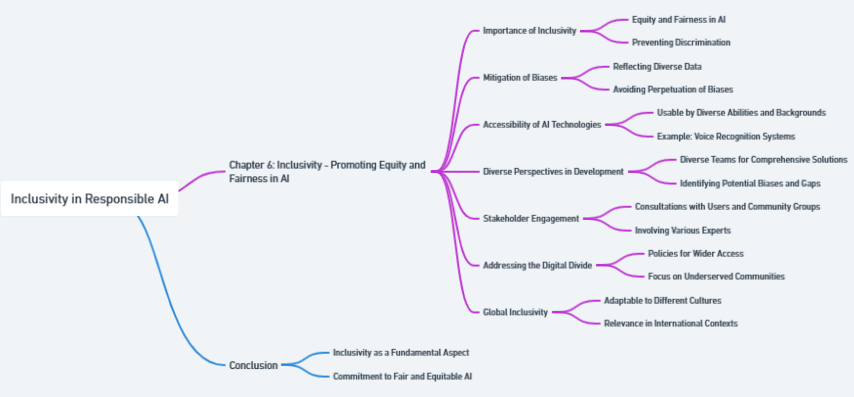 Inclusivity - Promoting Equity and Fairness in AI
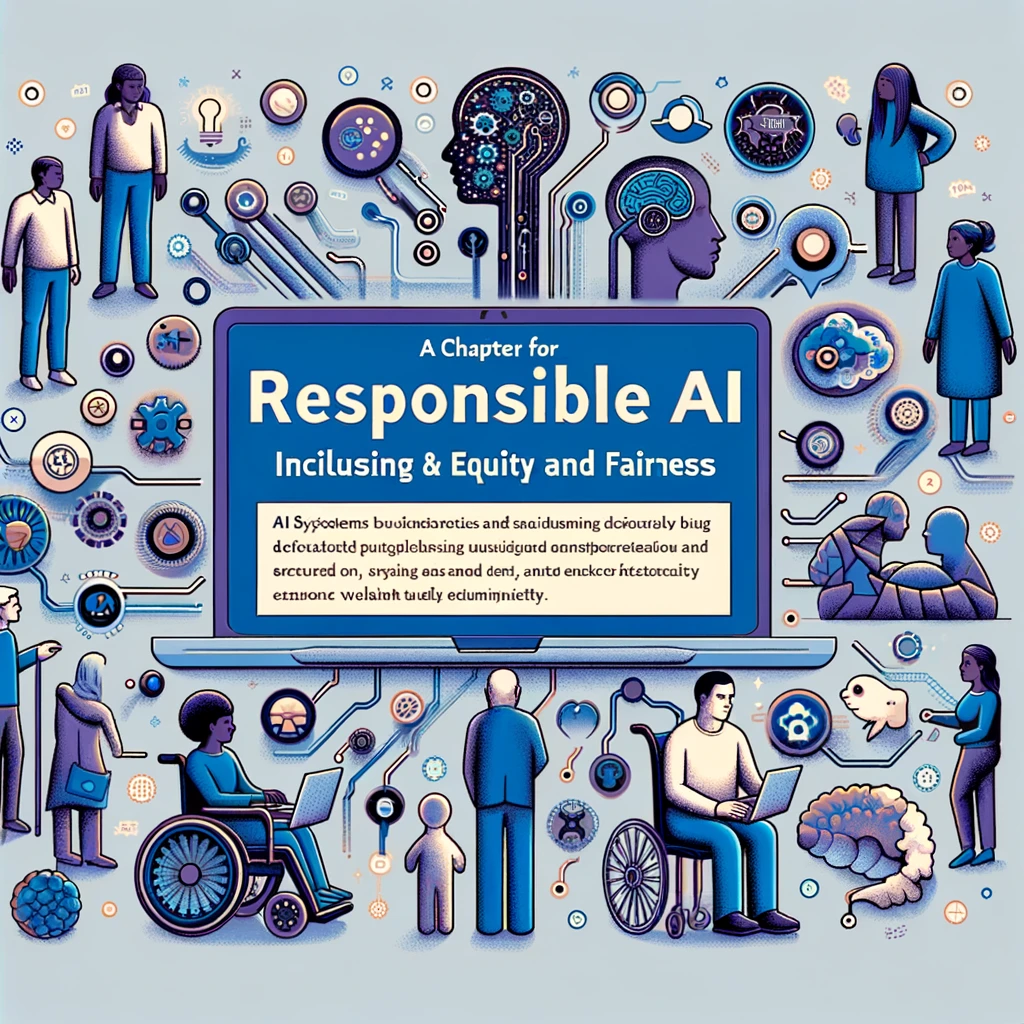 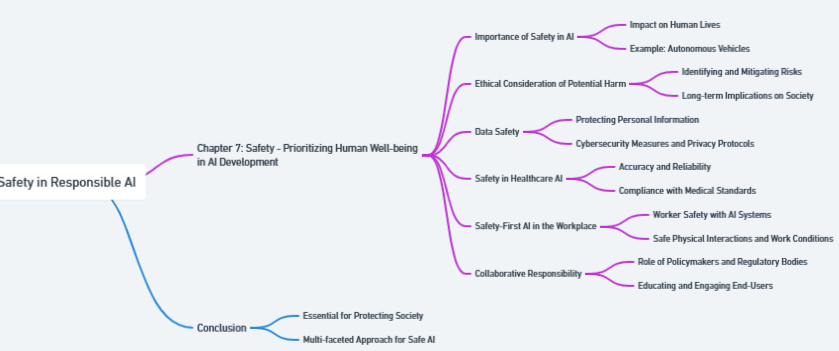 Safety - Prioritizing Human Well-being in AI Development
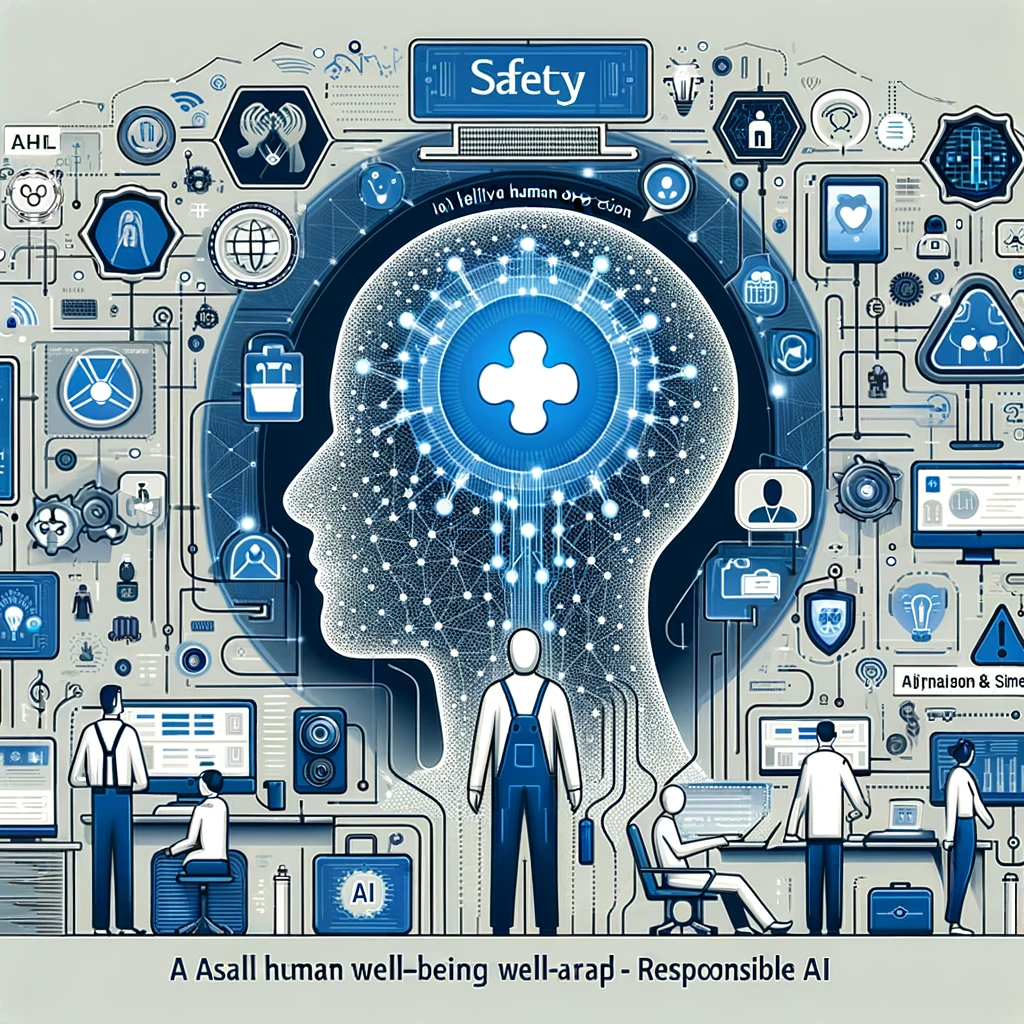 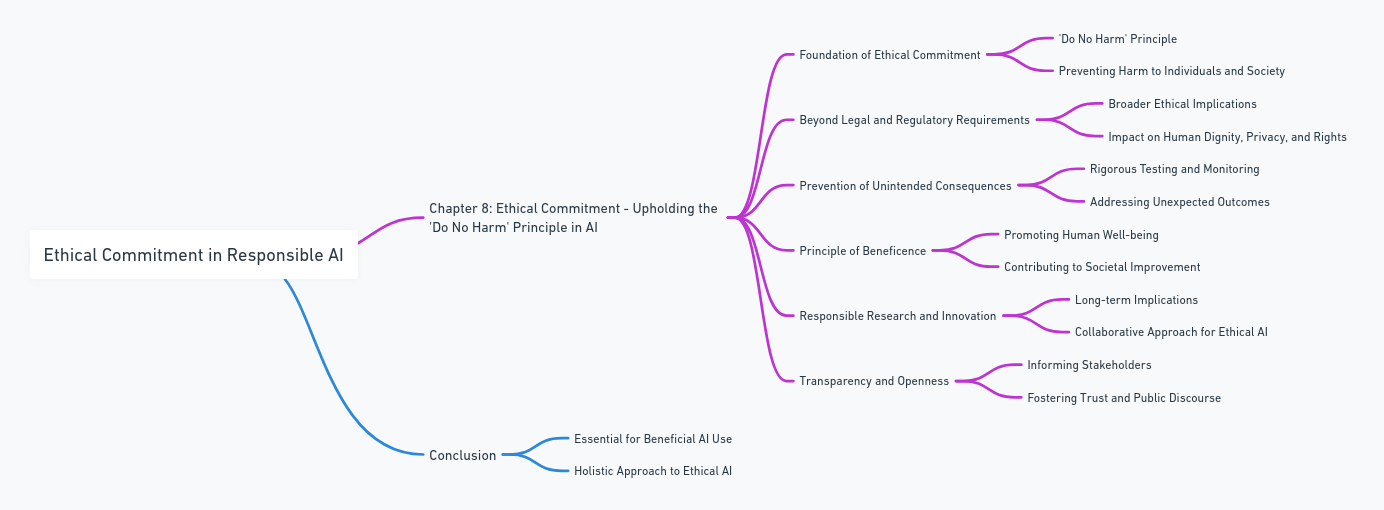 Ethical Commitment - Upholding the 'Do No Harm' Principle in AI
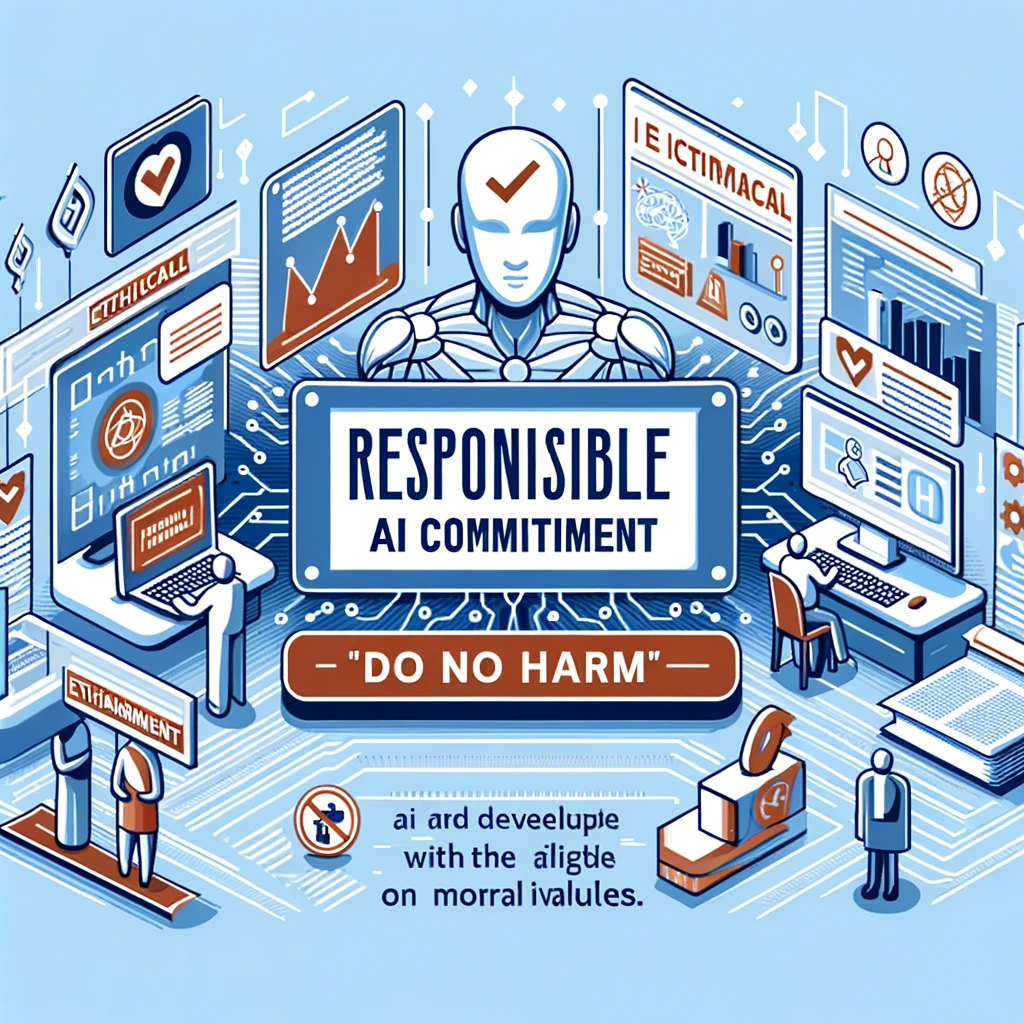 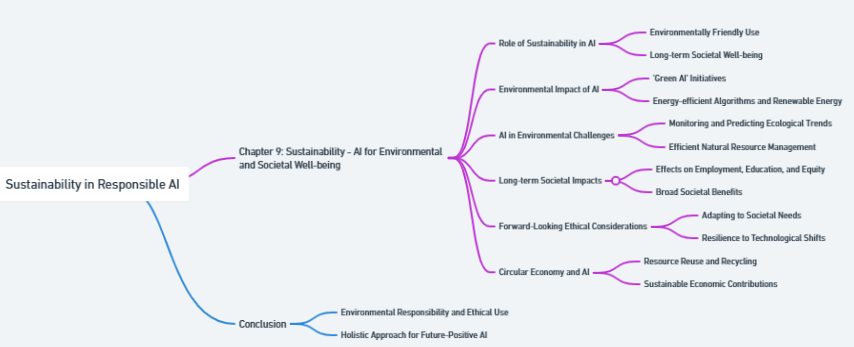 Sustainability - AI for Environmental and Societal Well-being
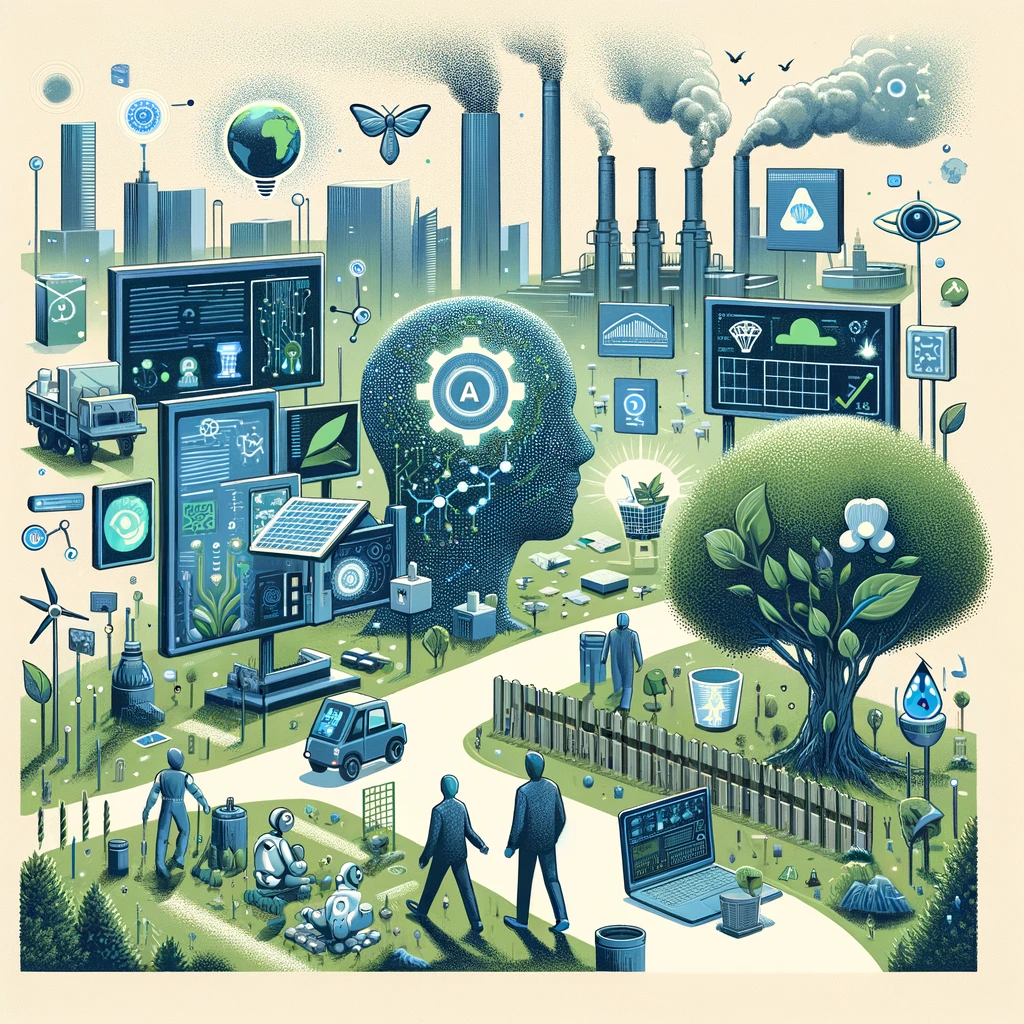 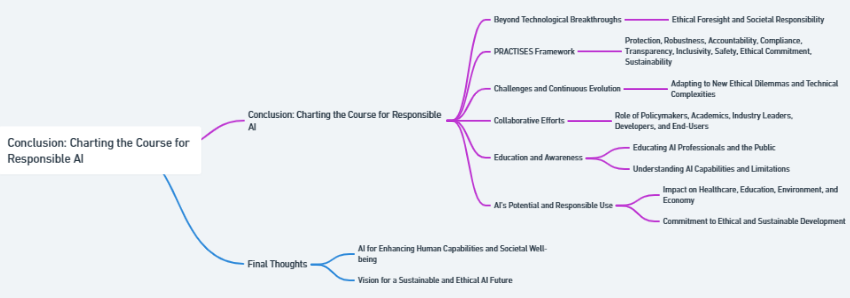 Conclusion:  charting the Course for Responsible AI
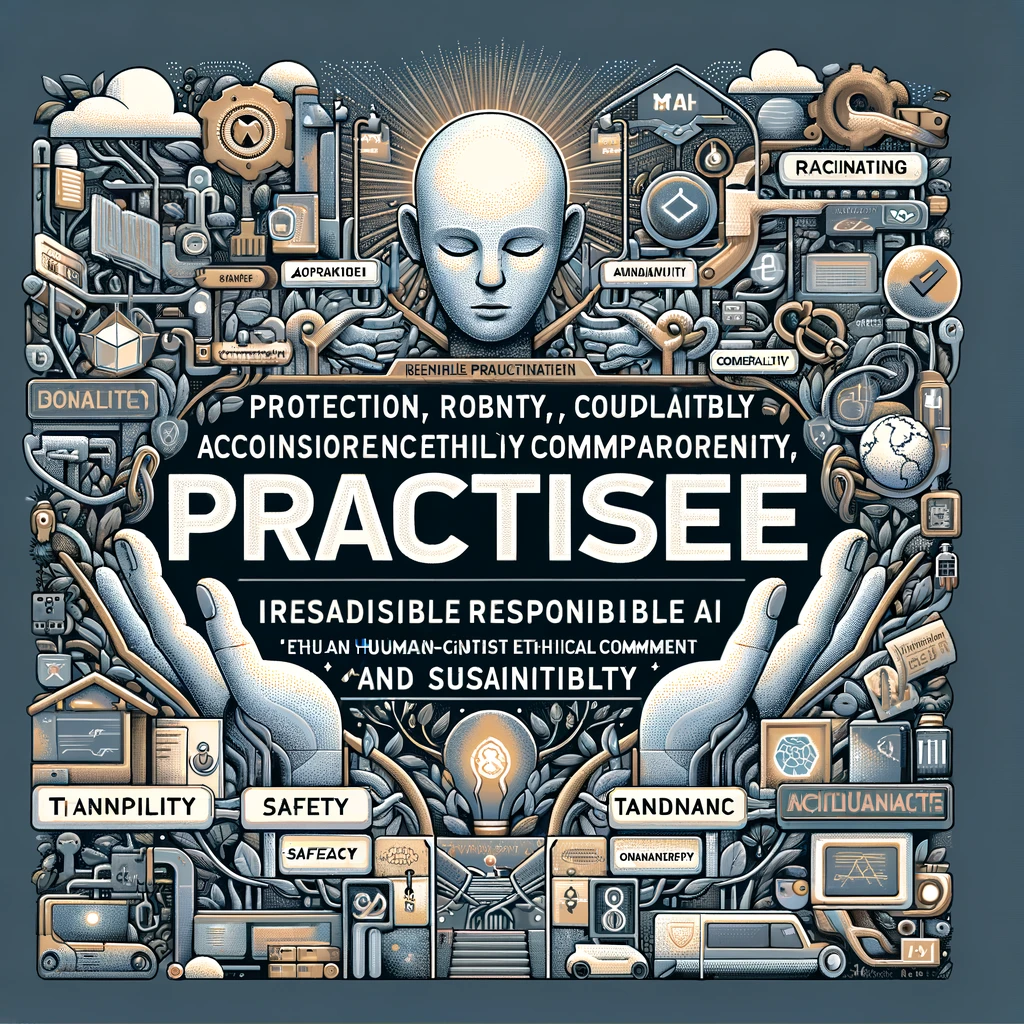